U.S. Army Reserve 
Command Chief Warrant Officer
CW5 Patrick (Pat) R. Nelligan
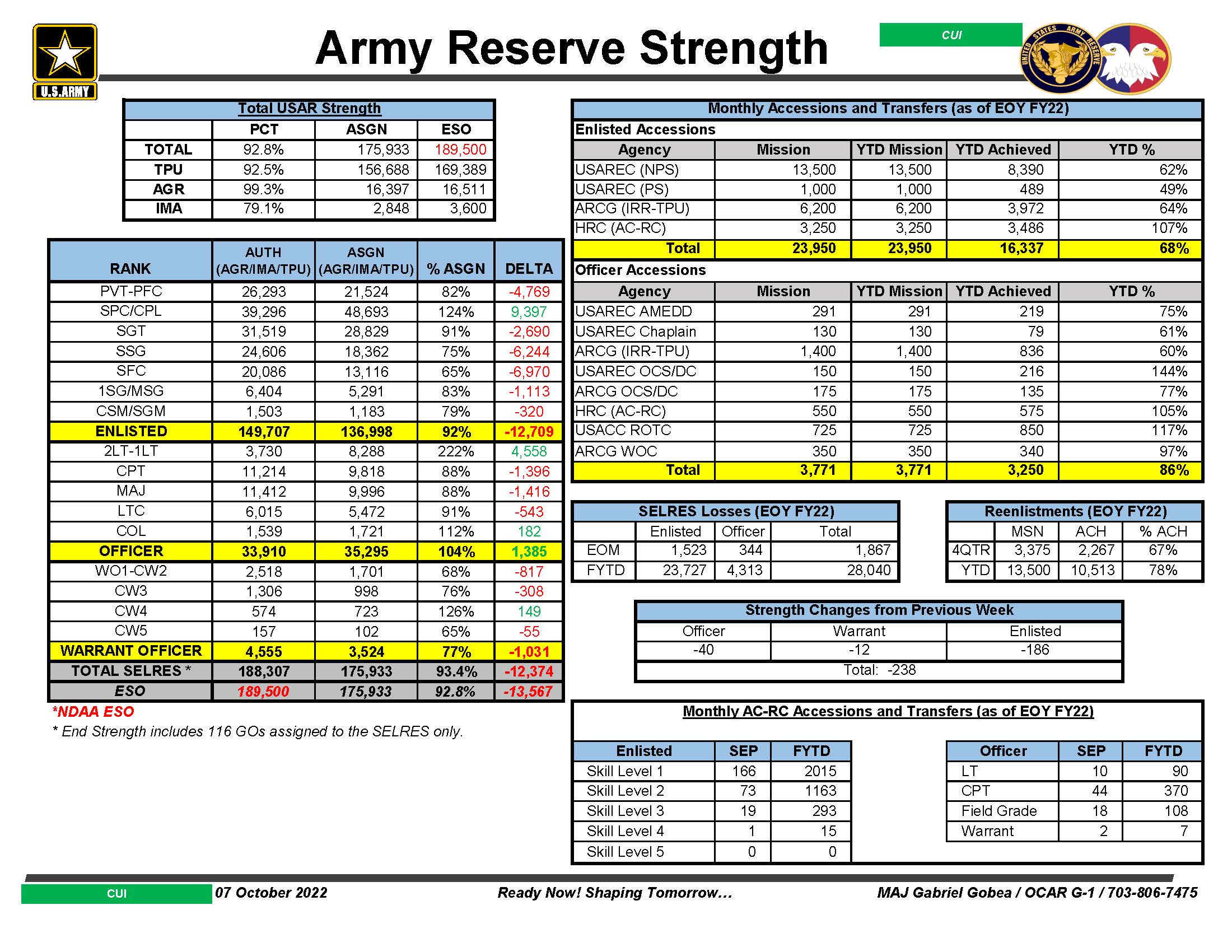 USAR EOY FY22
USAR EOY FY21
Moving the Needle
FY22 Accessions

334 WOC DA Board Select
238 WOCS Graduates
331 WOBC Graduates
27 Recycled
10 WOCS Failures
40 Removed from WOC Program
Questions or Feedback
USAR CCWO Team

CCWO: CW5 Pat Nelligan: patrick.r.nelligan.mil@army.mil

Executive Officer: CW4 Zach Gray:  zachary.m.gray.mil@army.mil
Office: 910-570-8015
Mobile: 910-728-3840

Executive NCO: MSG Lacy Kutz: lacy.a.kutz.mil@army.mil
Office: 703-806-7720
Mobile: 571-623-6311